A Special Tribute To a Very Special Person
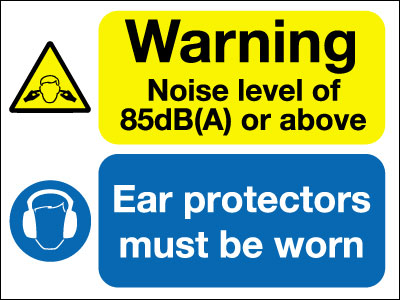 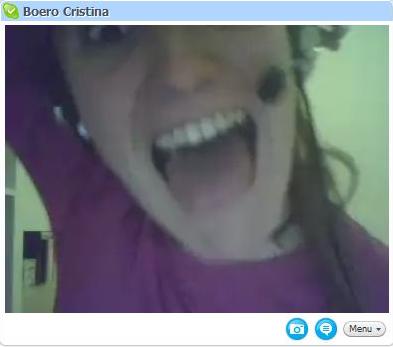 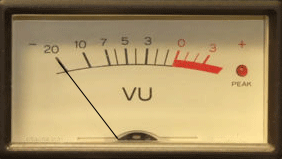 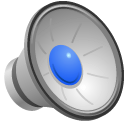 Cristina’s through the years…
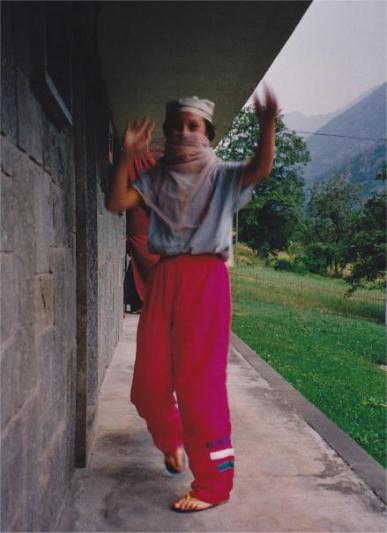 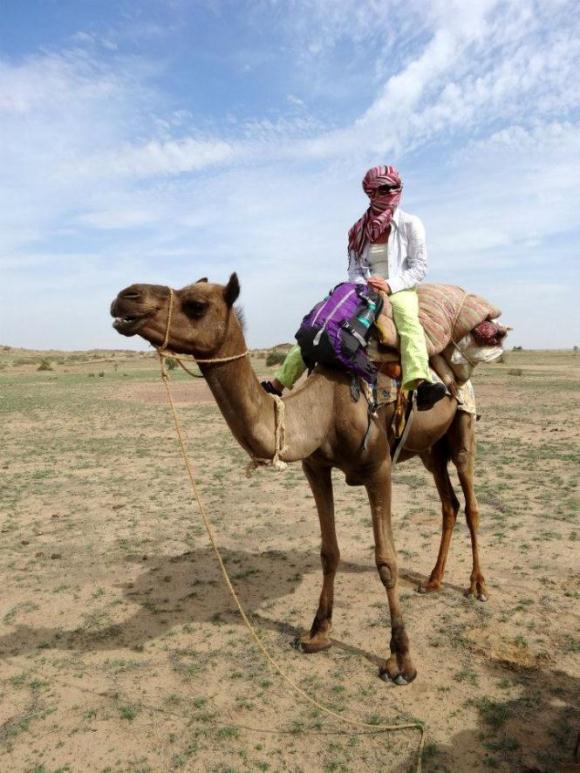 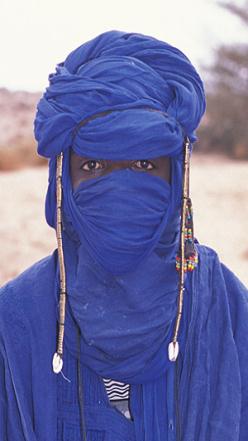 1995
2031 ?
2012
Cristina’s yearbook…
Cristina	Boero
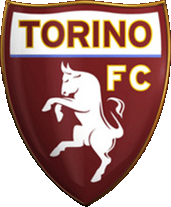 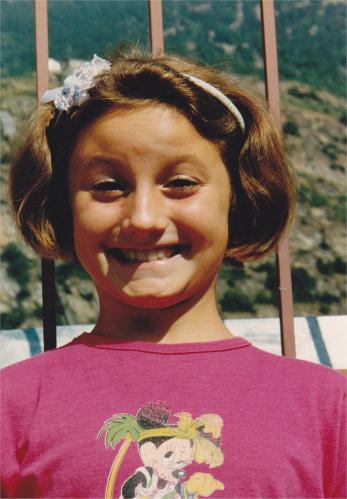 TORINO
11
Prayerful
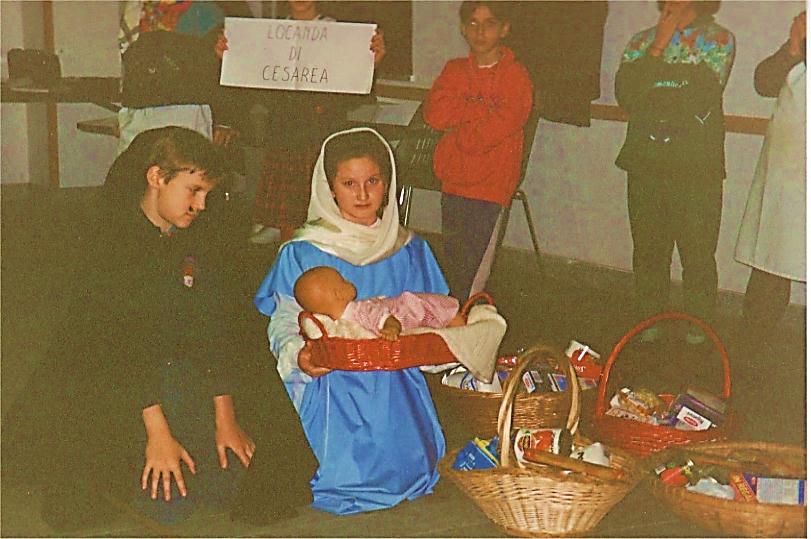 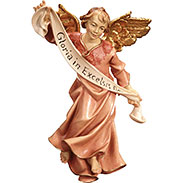 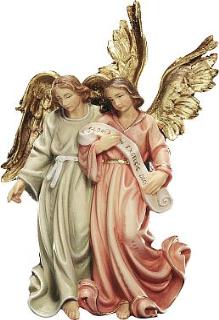 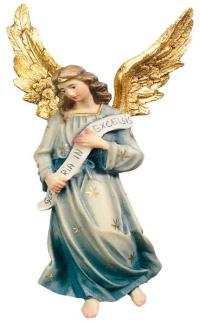 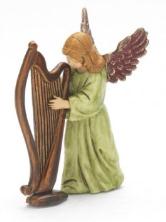 Active
& Curious
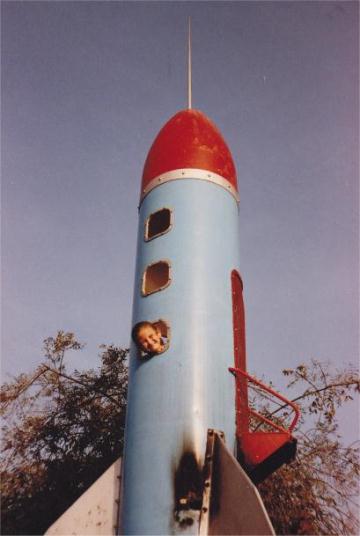 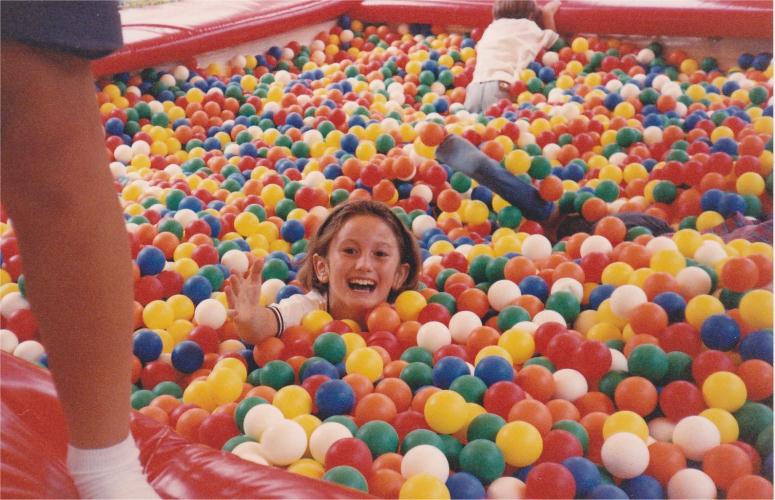 Athletic
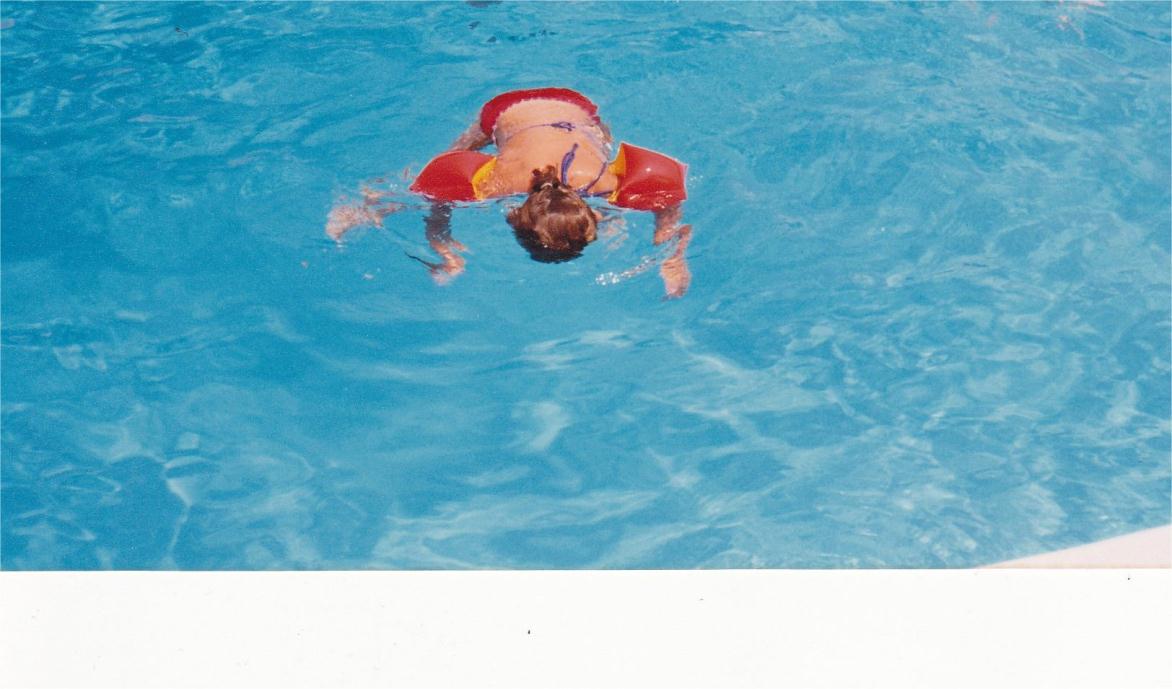 Enjoy the Silence!!!
Eccentric
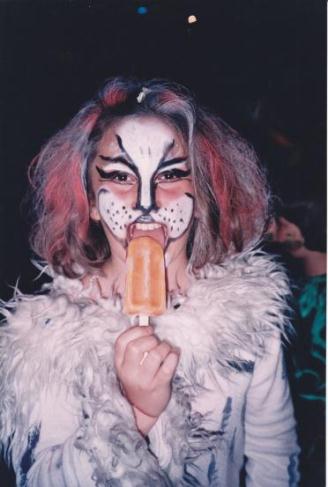 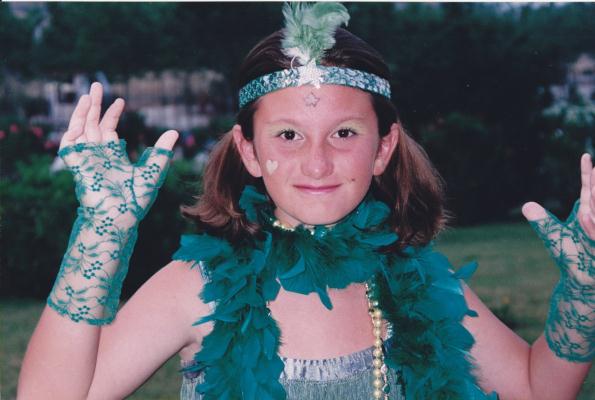 … And then the Ph.D came…
… With a little bit of biology…
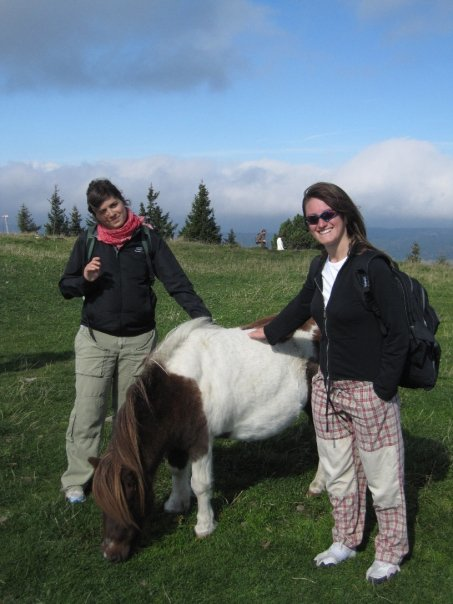 … A little bit of physics…
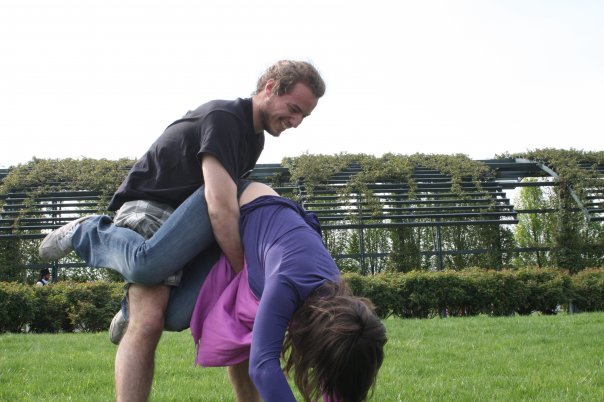 … A little bit of interaction with peers…
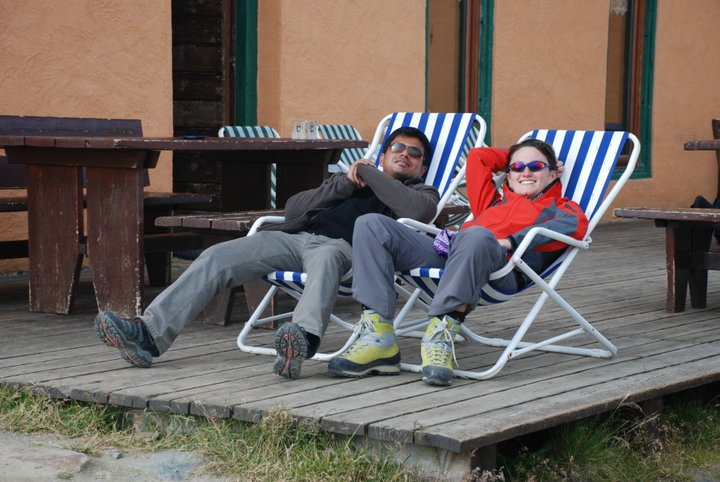 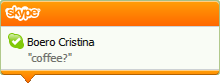 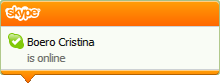 … And a lot of hard work in the lab…
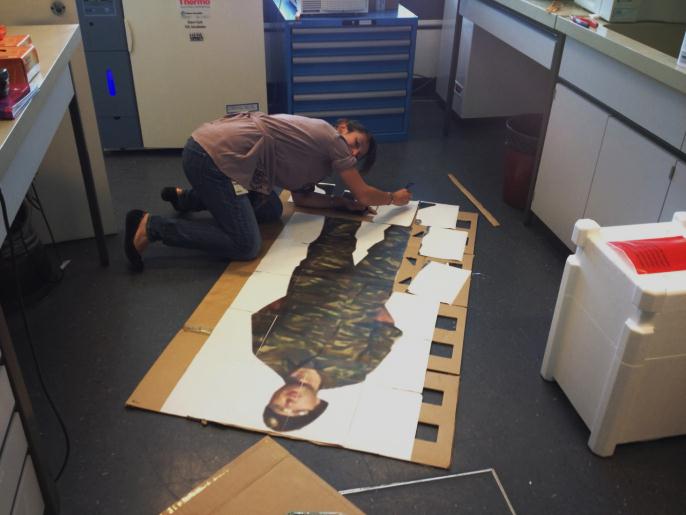 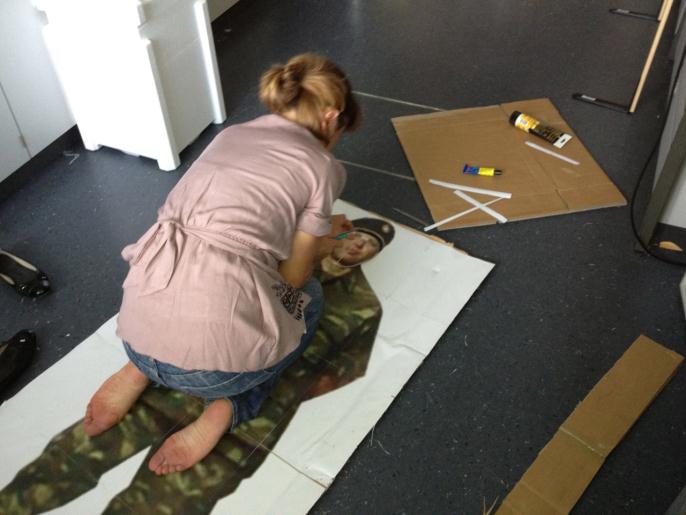 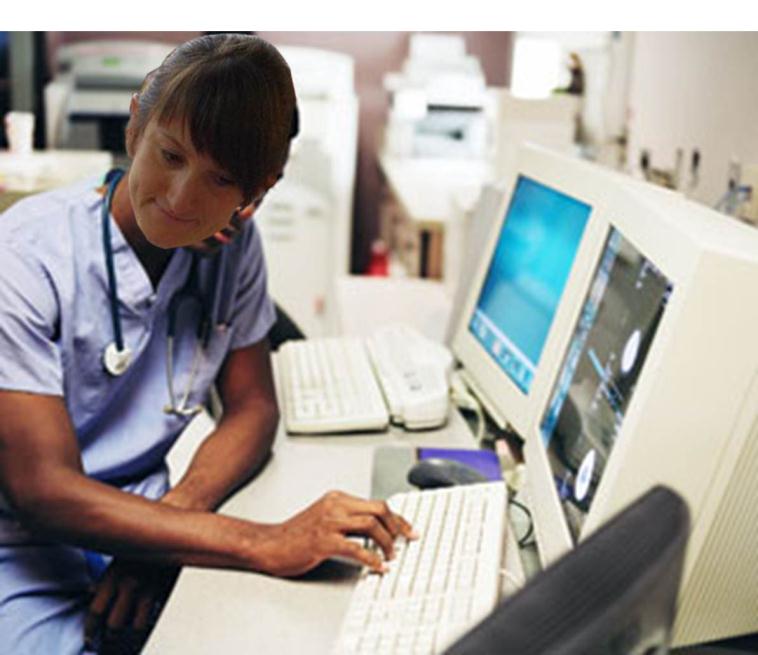 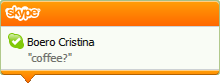 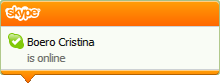 [Speaker Notes: Scusate, ma non siamo riusciti a trovare una foto di lei che lavora sul serio, e quindi siamo dovuti ricorrere ad un fotomontaggio…]
The nightmare of her colleagues
Time estimated to display everything: 2 months
So… What’s next?
… She is no longer considered as a constructive member of her team…
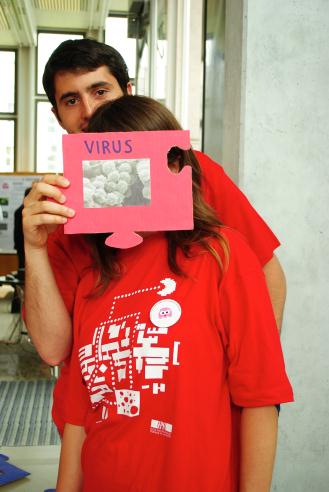 … So new careers are needed!
[Speaker Notes: Dire che nei canoni classici la sua voce non trova collocazione]
Singer?
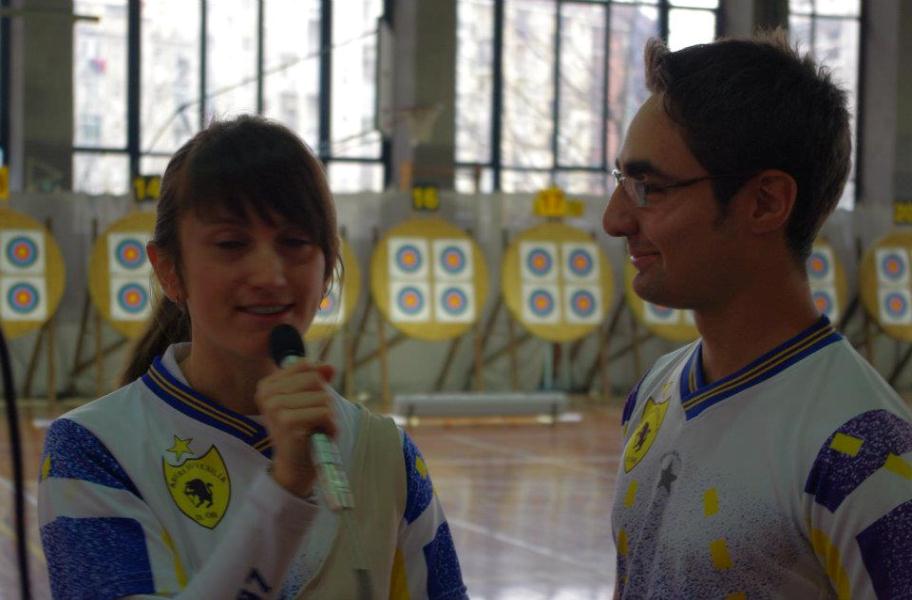 Cristina

Soprano

Mezzo-soprano

Contralto

Tenor

Baritone

Bass
[Speaker Notes: Dire che nei canoni classici la sua voce non trova collocazione]
Cartoonist?
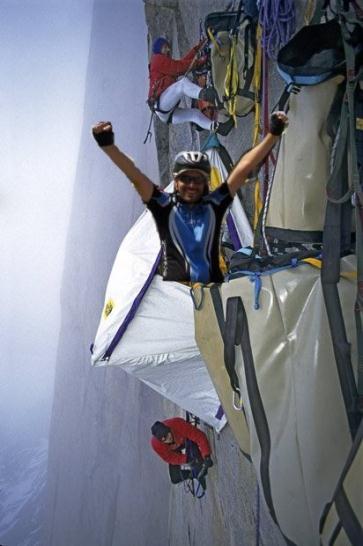 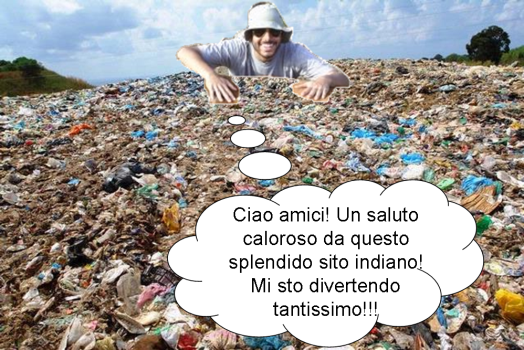 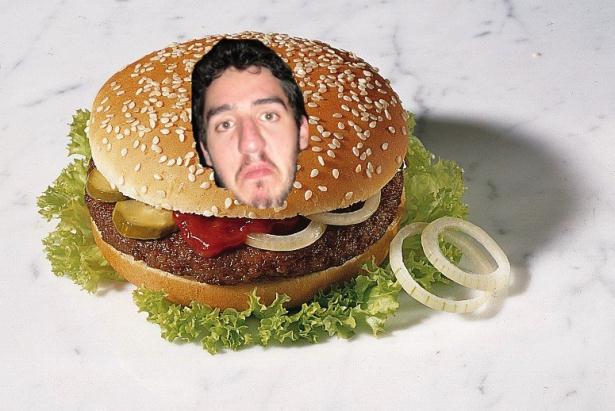 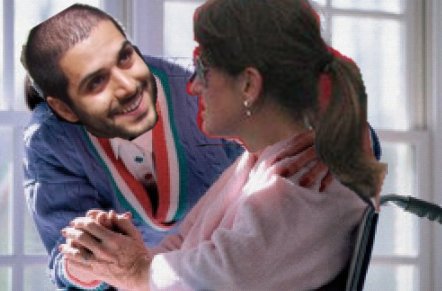 [Speaker Notes: Dire che nei canoni classici la sua voce non trova collocazione]
(De)motivational Speaker?
Andrea, there will probably be a day in which you say something meaningful, but I'm not sure about it (6/8/2009)
Ivan, your sweater looks like it has been taken out of a trash bin (23/9/2012)
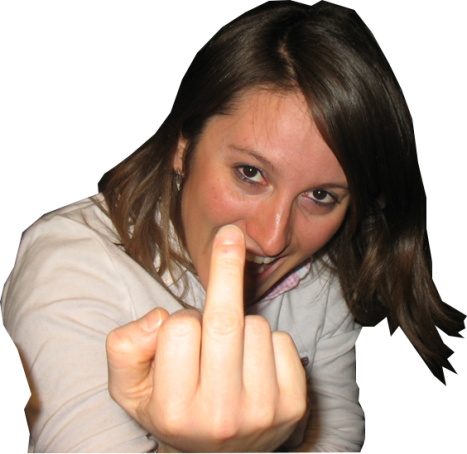 Jack, nanotubes are not a problem, but your lazyness is one (4/1/2010)
Guys: f**k!
(everyday)
[Speaker Notes: Dire che nei canoni classici la sua voce non trova collocazione]
… Maybe teaching?
Geography 101
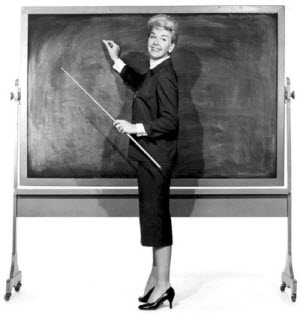 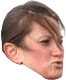 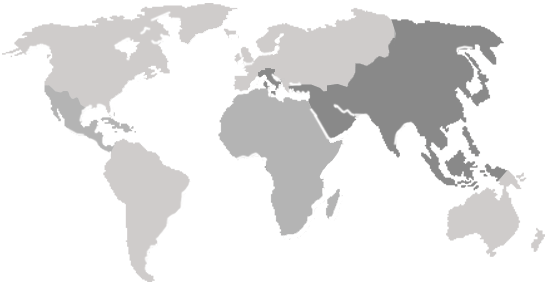 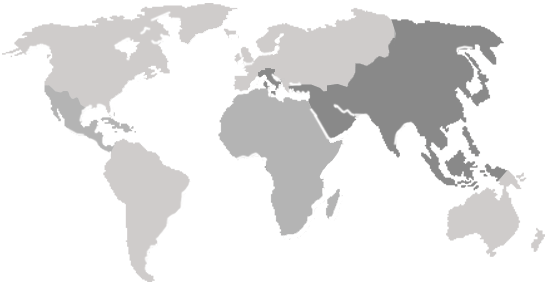 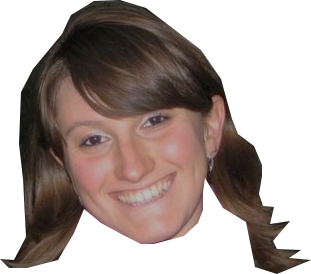 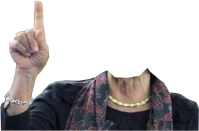 This map is wrong.
There are some parts I have never heard of
[Speaker Notes: This map]
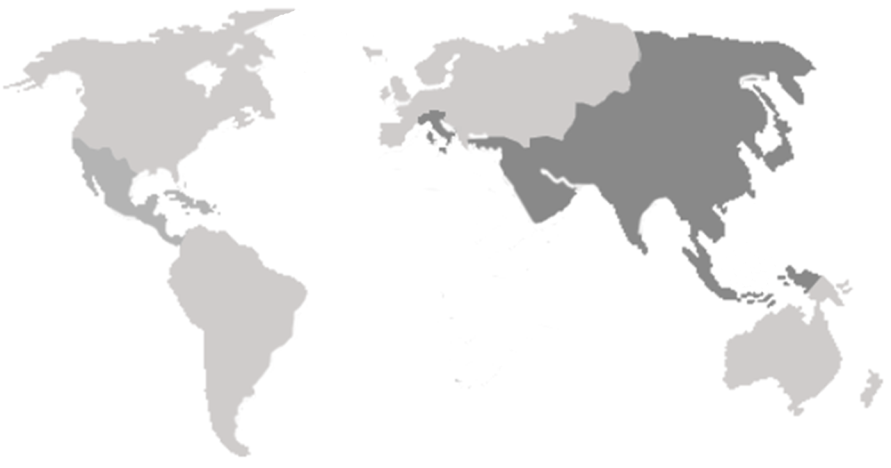 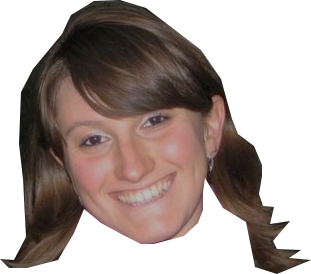 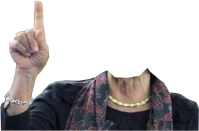 Now it’s ok!!!
[Speaker Notes: This map]
The fantastic world of Cri
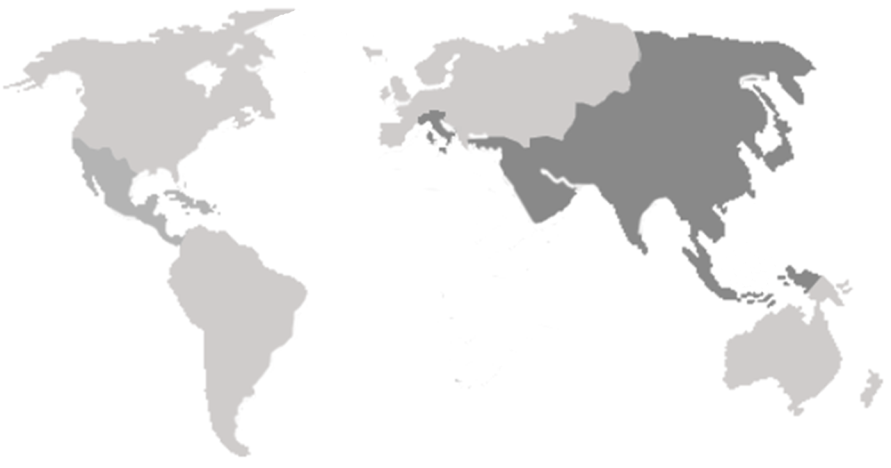 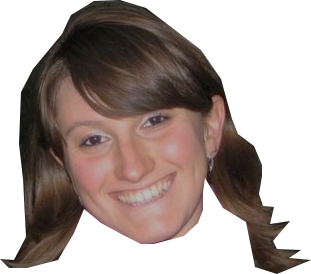 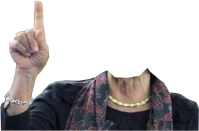 Are you ready?
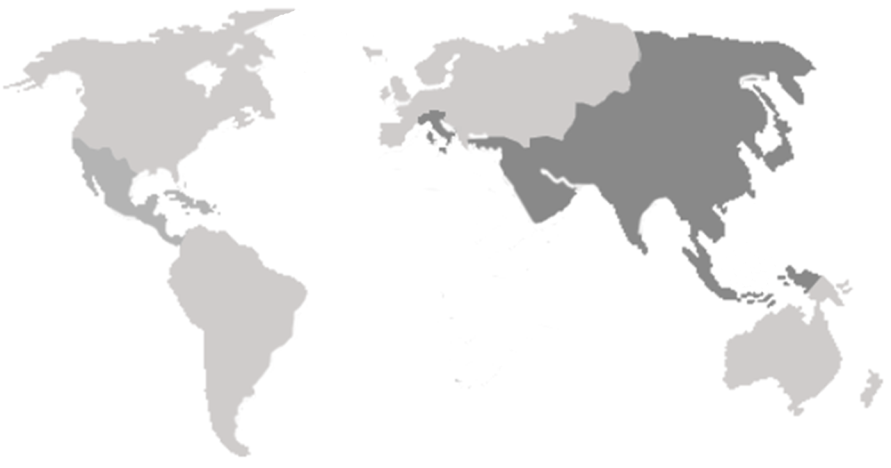 TORINO
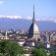 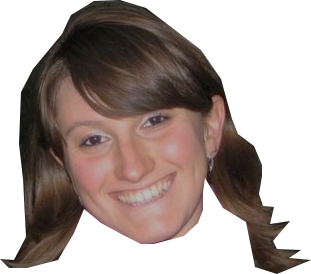 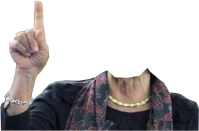 Torino
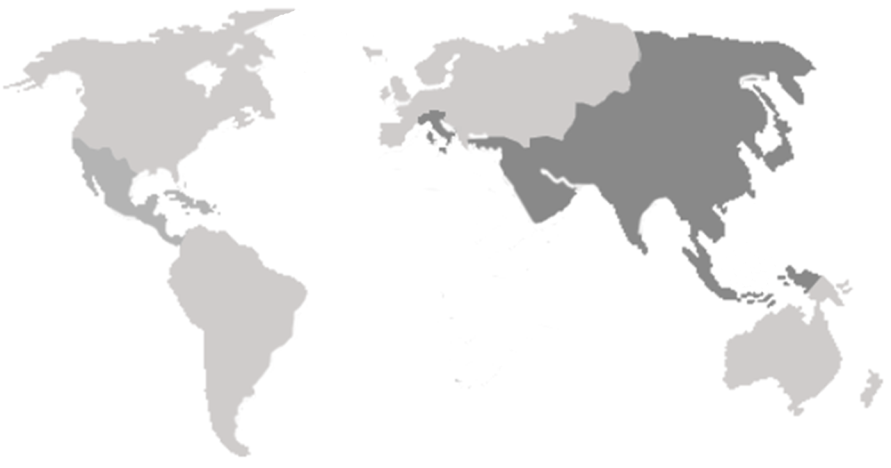 TORINO
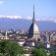 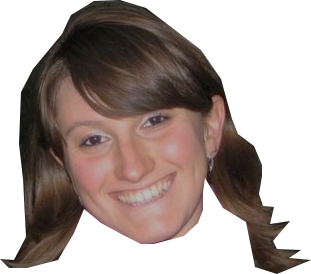 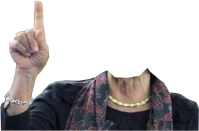 Cuba
CUBA
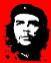 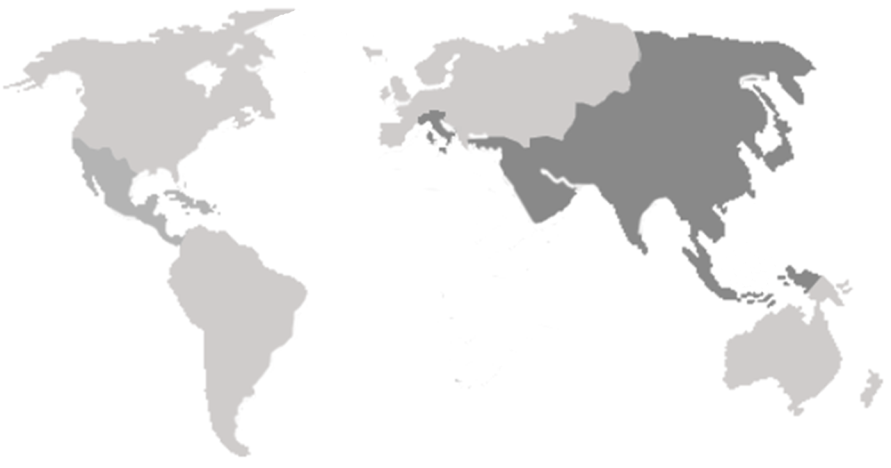 TORINO
CHEZ
XU
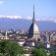 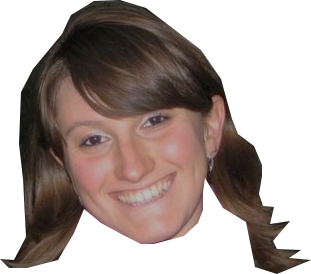 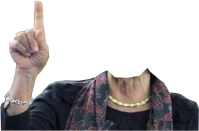 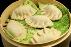 Chez Xu
CUBA
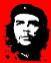 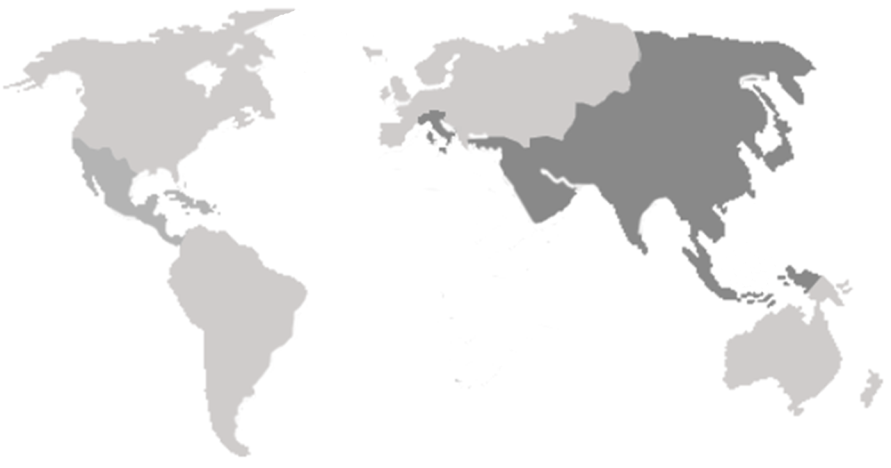 TORINO
CHEZ
XU
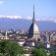 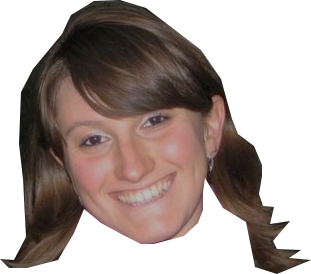 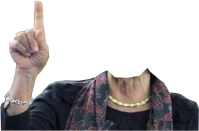 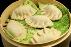 CALCUTTA
Calcutta
CUBA
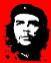 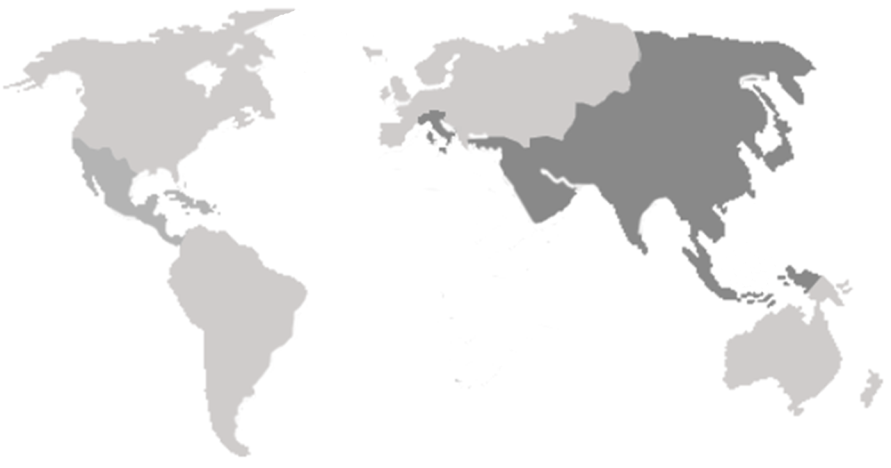 TORINO
SPEAKER’S
CORNER
CHEZ
XU
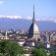 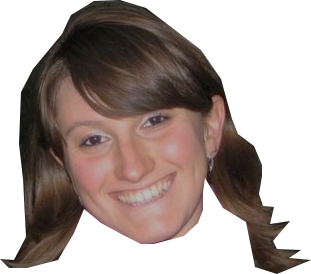 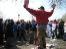 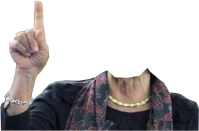 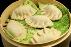 CALCUTTA
Speaker’s
Corner
CUBA
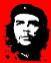 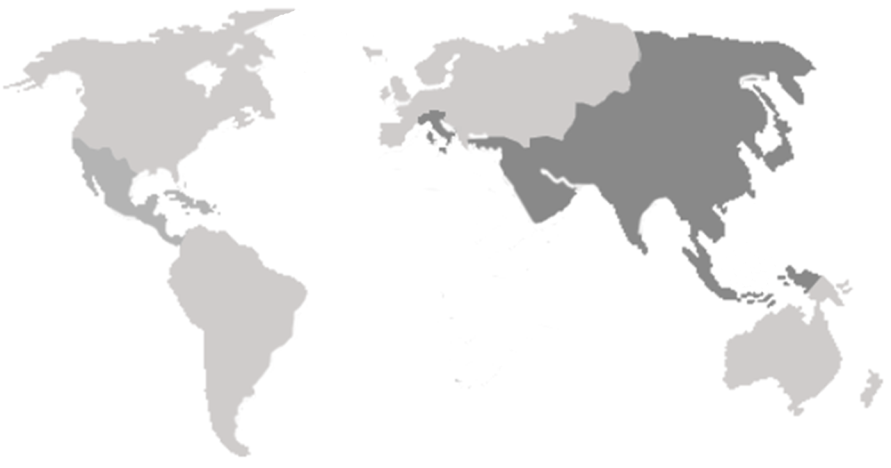 TORINO
SPEAKER’S
CORNER
CHEZ
XU
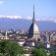 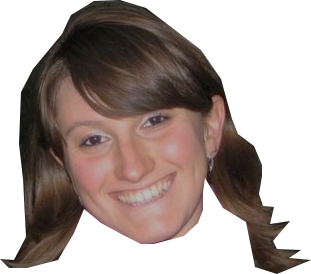 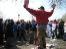 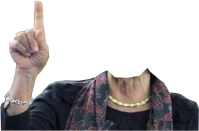 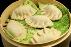 CALCUTTA
CALCUTTA
Calcutta
CUBA
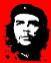 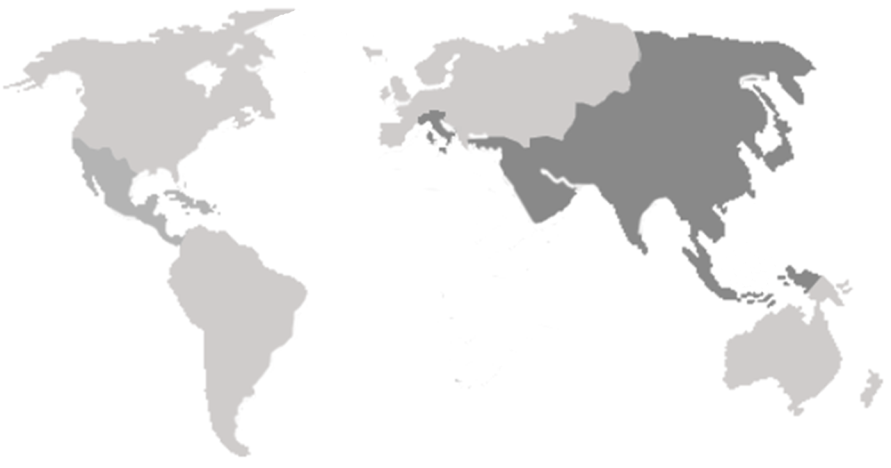 TORINO
BATUMI
SPEAKER’S
CORNER
CHEZ
XU
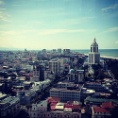 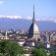 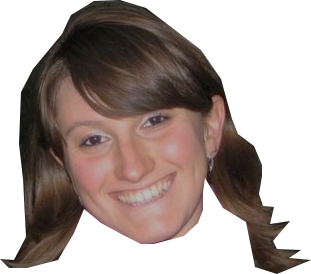 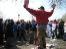 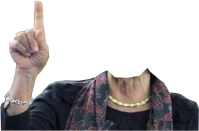 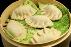 CALCUTTA
Batumi
CALCUTTA
CUBA
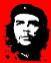 CALCUTTA
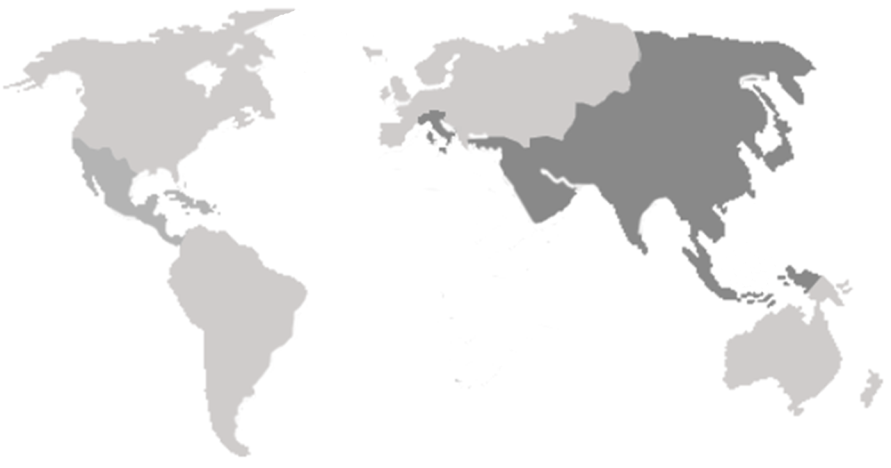 TORINO
BATUMI
SPEAKER’S
CORNER
CHEZ
XU
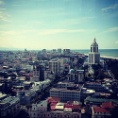 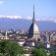 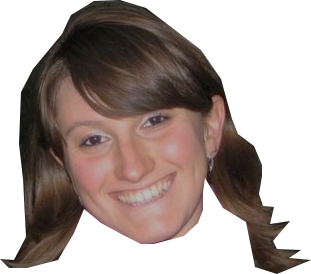 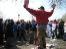 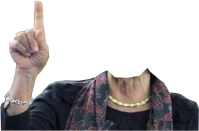 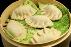 CALCUTTA
CALCUTTA
Calcutta
CUBA
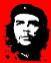 CALCUTTA
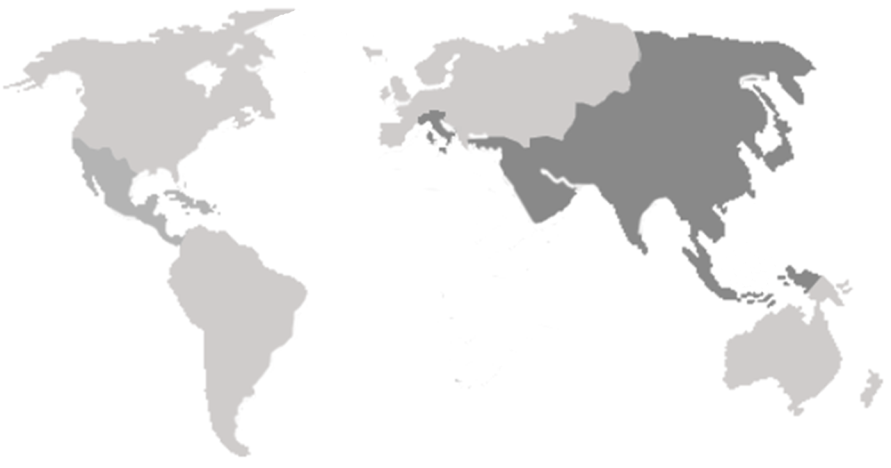 TORINO
BATUMI
SPEAKER’S
CORNER
CHEZ
XU
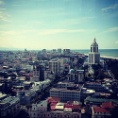 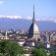 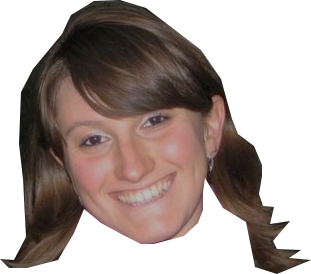 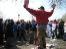 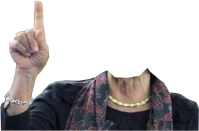 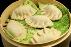 AFRICA
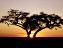 CALCUTTA
CALCUTTA
CUBA
Africa
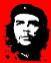 CALCUTTA
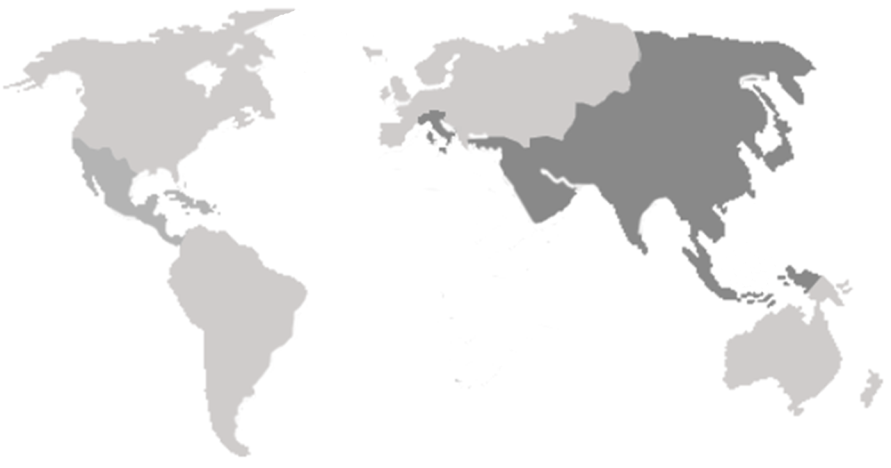 TORINO
BATUMI
SPEAKER’S
CORNER
CHEZ
XU
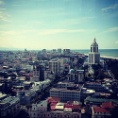 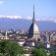 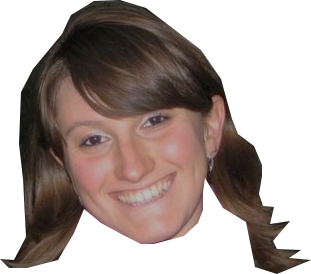 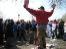 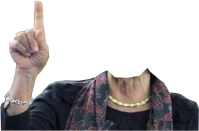 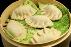 AFRICA
CALCUTTA
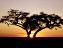 CALCUTTA
CALCUTTA
Calcutta
CUBA
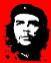 CALCUTTA
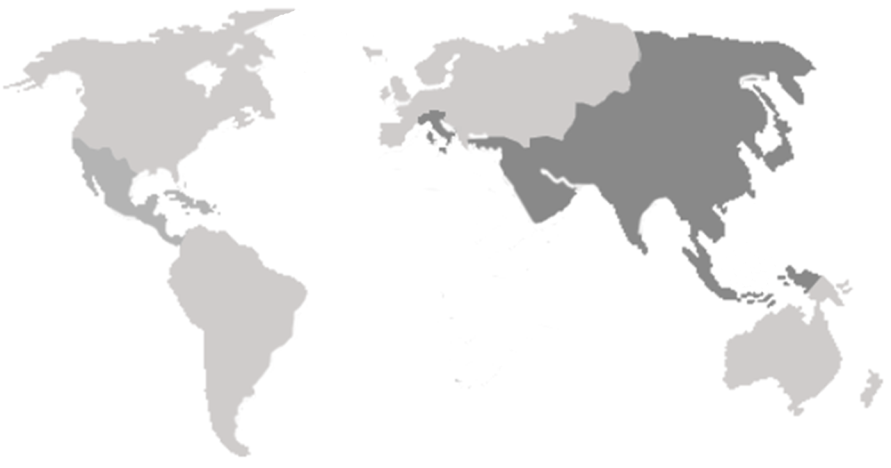 TORINO
BATUMI
SPEAKER’S
CORNER
CHEZ
XU
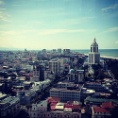 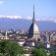 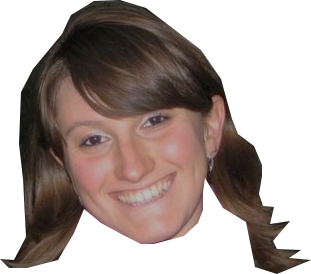 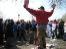 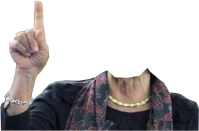 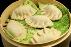 AFRICA
CALCUTTA
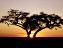 CALCUTTA
CALCUTTA
CUBA
Surfers
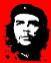 SURFERS
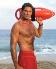 CALCUTTA
CALCUTTA
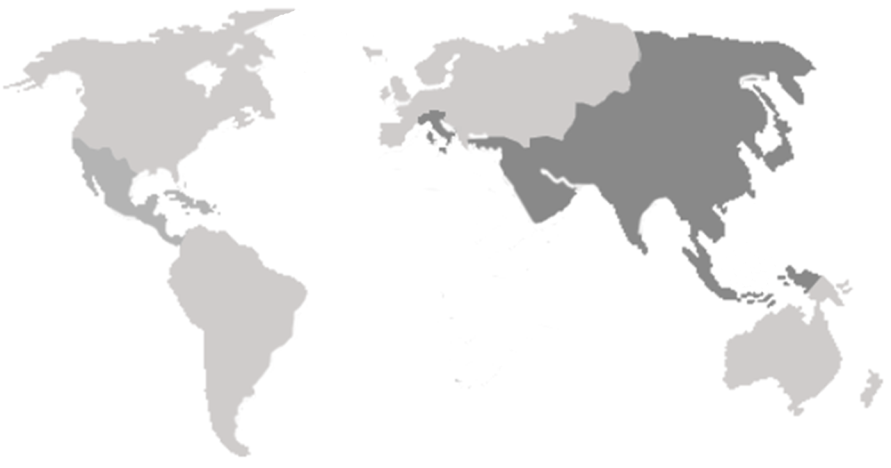 TORINO
BATUMI
SPEAKER’S
CORNER
CHEZ
XU
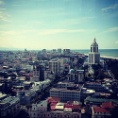 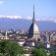 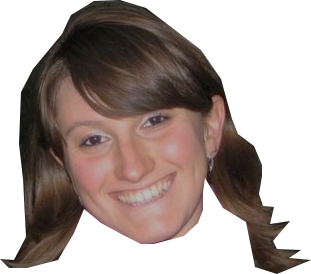 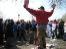 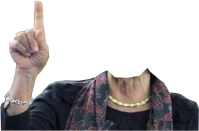 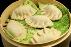 AFRICA
CALCUTTA
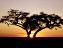 CALCUTTA
CALCUTTA
Calcutta
CUBA
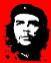 SURFERS
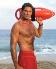 CALCUTTA
CALCUTTA
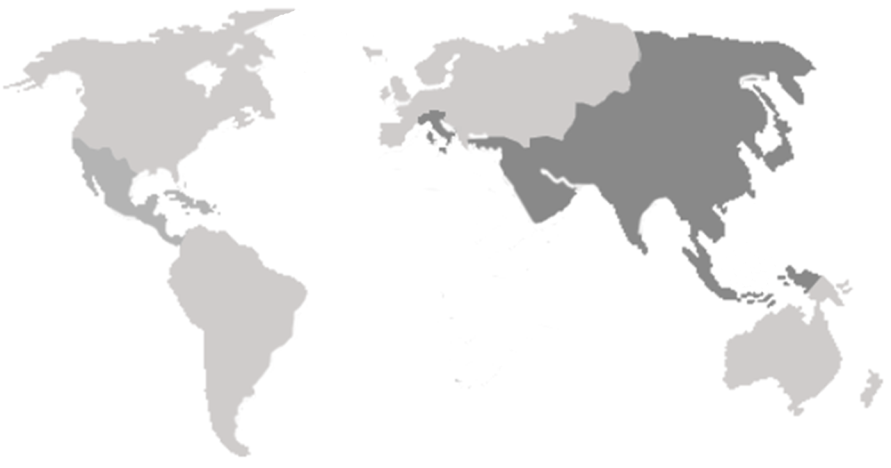 TORINO
BATUMI
SPEAKER’S
CORNER
CHEZ
XU
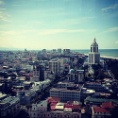 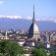 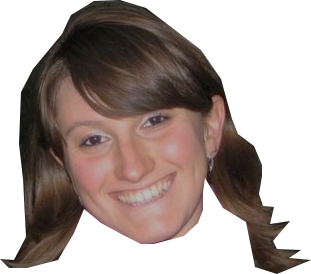 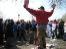 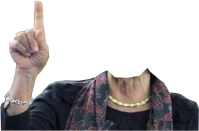 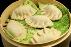 AFRICA
CALCUTTA
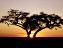 CALCUTTA
CALCUTTA
Calcutta
CUBA
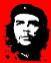 SURFERS
CALCUTTA
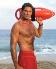 CALCUTTA
CALCUTTA
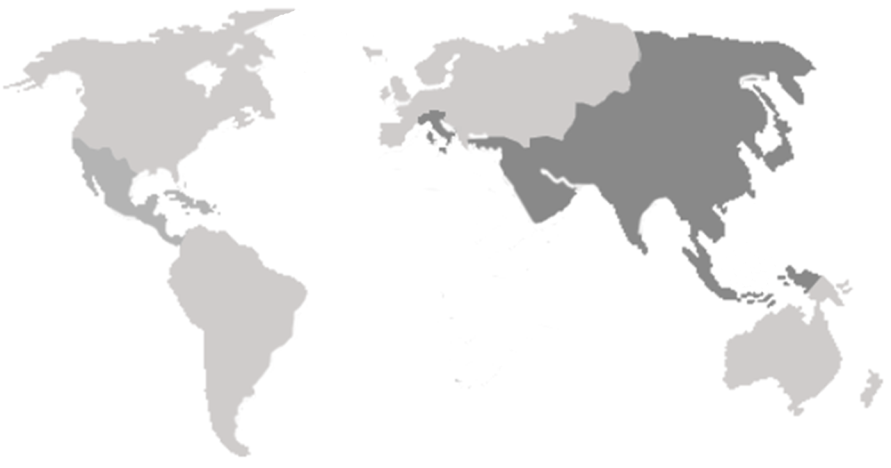 TORINO
BATUMI
SPEAKER’S
CORNER
CHEZ
XU
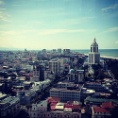 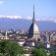 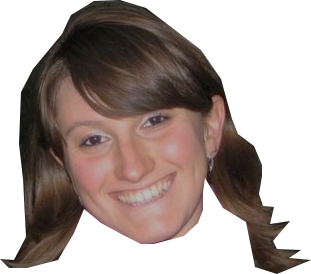 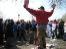 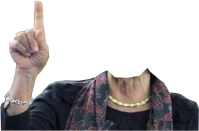 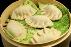 AFRICA
CALCUTTA
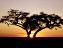 CALCUTTA
CALCUTTA
Calcutta
CUBA
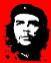 SURFERS
CALCUTTA
CALCUTTA
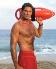 CALCUTTA
CALCUTTA
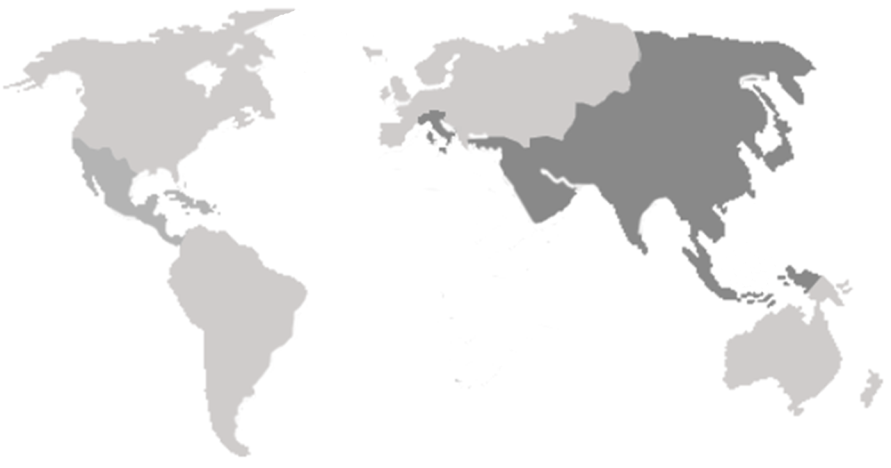 CALCUTTA
TORINO
BATUMI
SPEAKER’S
CORNER
CHEZ
XU
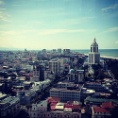 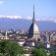 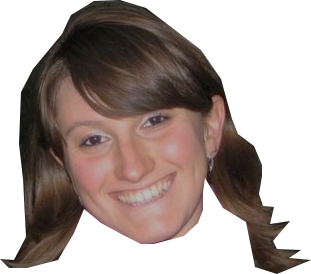 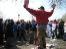 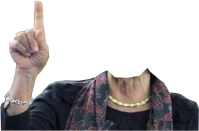 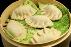 AFRICA
CALCUTTA
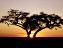 CALCUTTA
CALCUTTA
CUBA
Calcutta
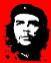 SURFERS
CALCUTTA
CALCUTTA
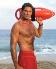 CALCUTTA
CALCUTTA
CALCUTTA
CALCUTTA
CALCUTTA
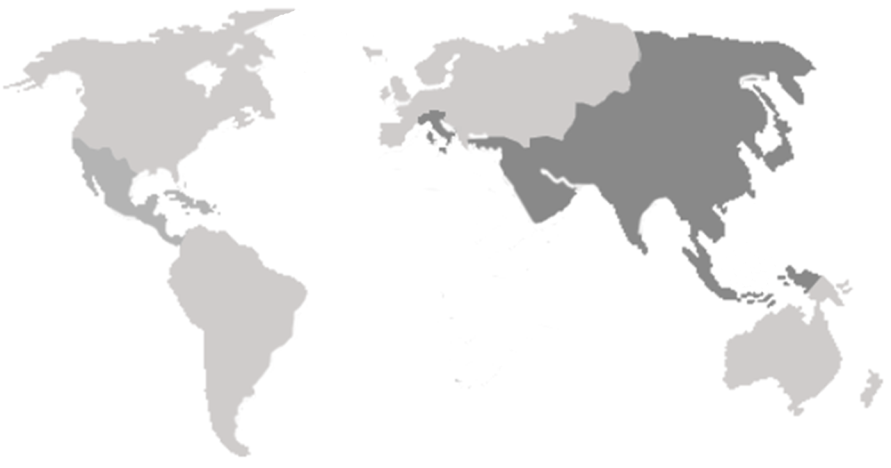 CALCUTTA
TORINO
BATUMI
CALCUTTA
SPEAKER’S
CORNER
CALCUTTA
CHEZ
XU
CALCUTTA
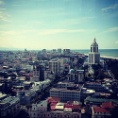 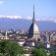 CALCUTTA
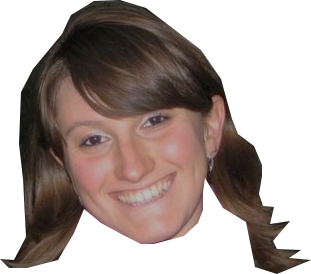 CALCUTTA
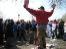 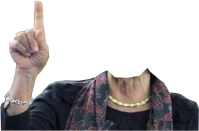 CALCUTTA
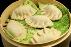 CALCUTTA
CALCUTTA
AFRICA
CALCUTTA
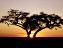 CALCUTTA
CALCUTTA
CALCUTTA
CALCUTTA
CALCUTTA
CALCUTTA
CALCUTTA
CUBA
Calcutta
CALCUTTA
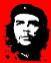 SURFERS
CALCUTTA
CALCUTTA
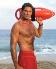 CALCUTTA
CALCUTTA
CALCUTTA
CALCUTTA
No.
Nothing is better than staying here one more year and keep on saving science!!!
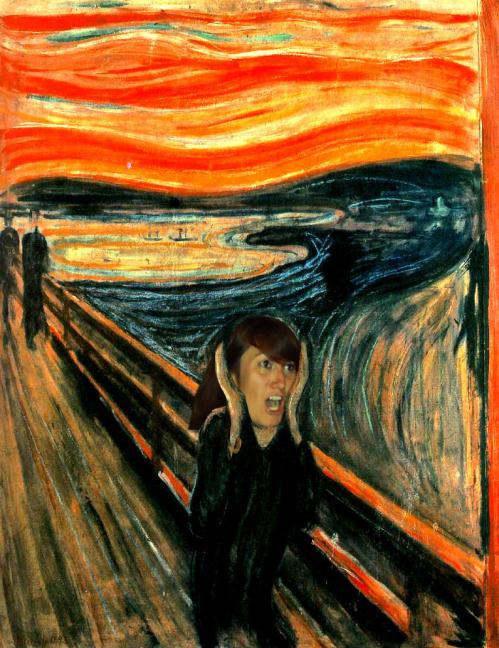 Congratulations, Dr. Boero!